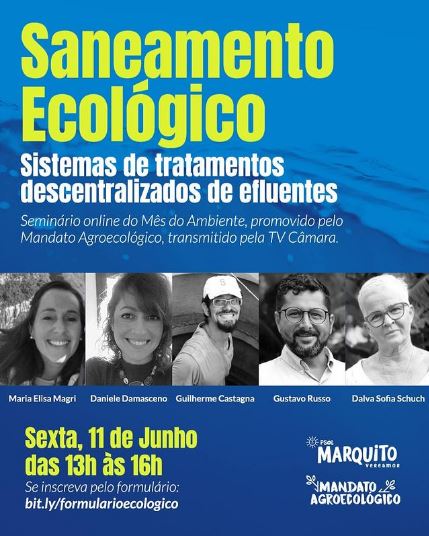 Experiências  com uso de

Biodigestores com produção de biogás
Vermifiltros
Bacias de evapotranspiração (BET´s / TEVAP´s / Fossas de bananeira)
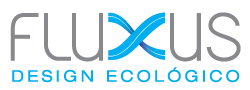 Guilherme Castagna
guilherme@fluxus.eco.br
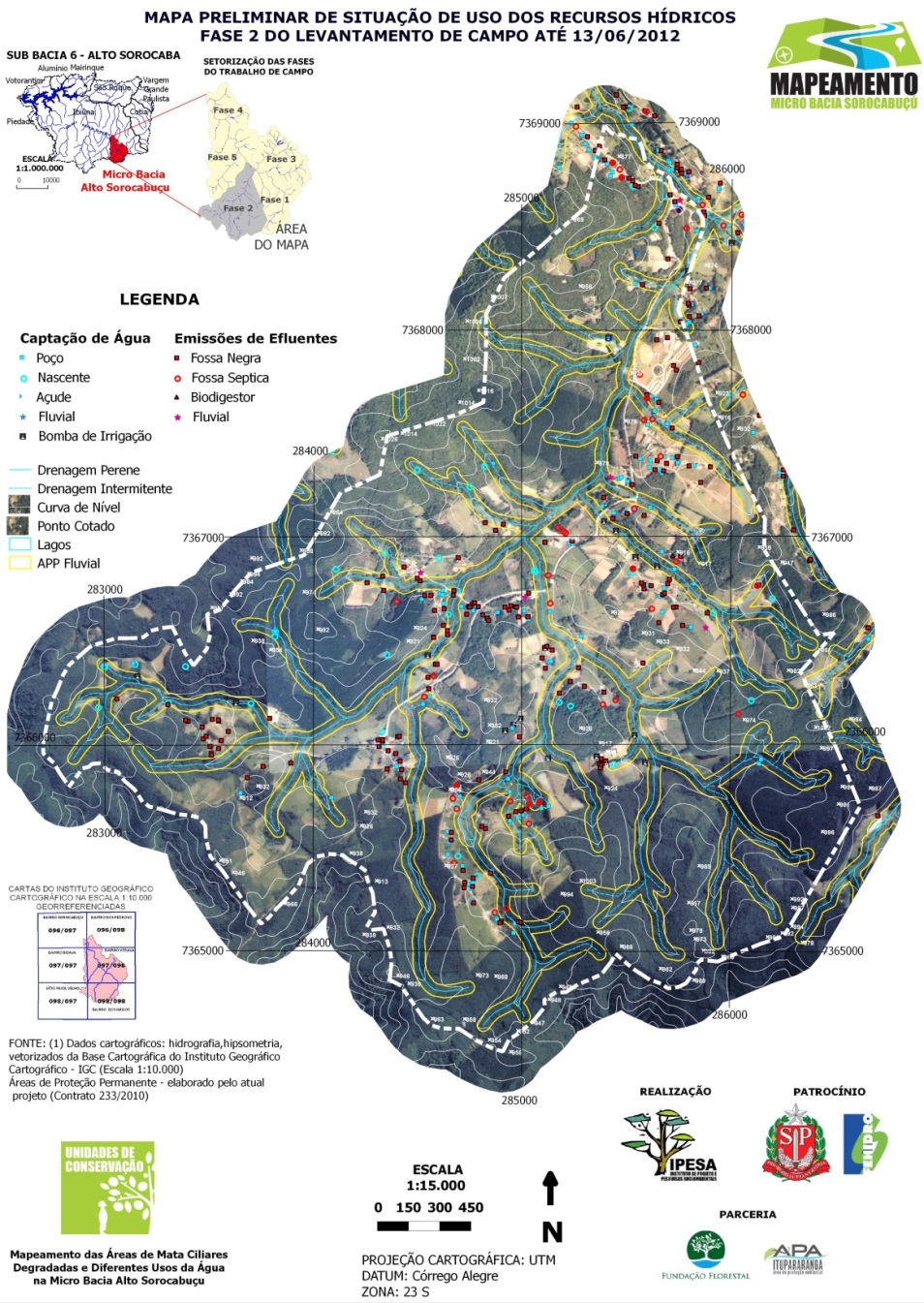 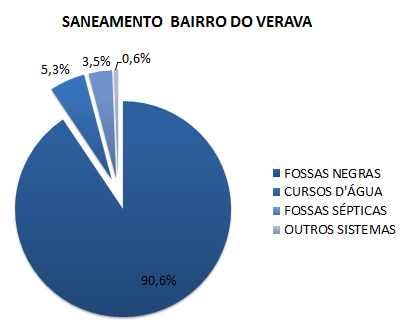 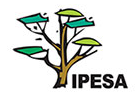 MANEJO DE ÁGUA (IPESA) – Ibiuna/SP
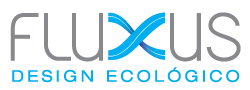 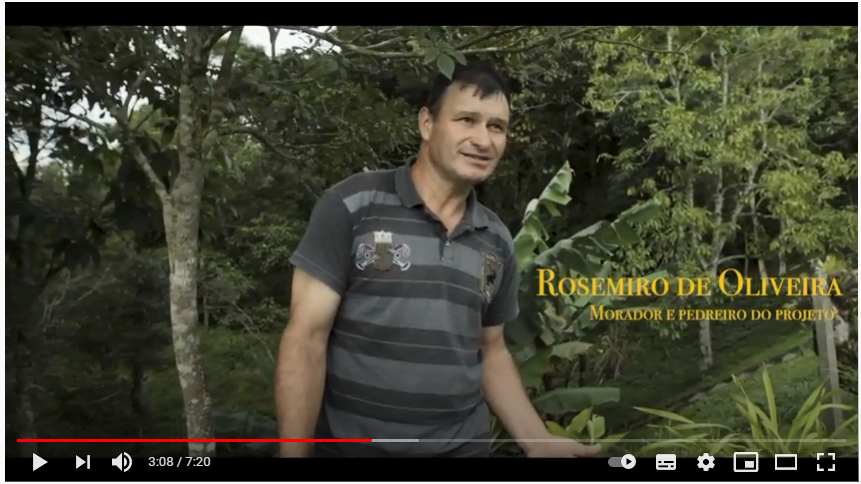 https://youtu.be/0WCpd4Pmfz0
MANEJO DE ÁGUA (IPESA) – Ibiuna/SP
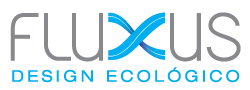 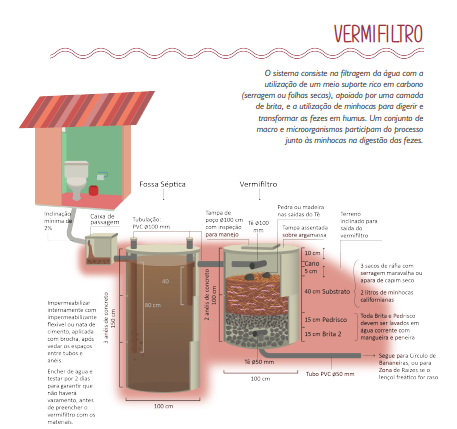 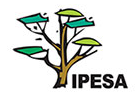 MANEJO DE ÁGUA (IPESA) – Ibiuna/SP
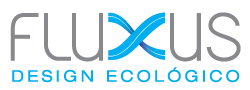 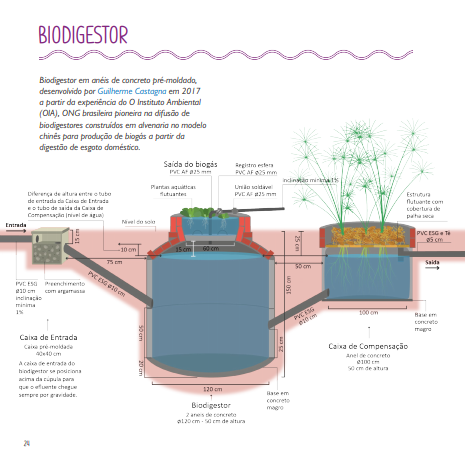 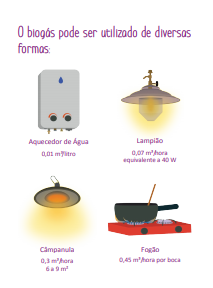 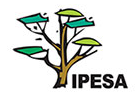 MANEJO DE ÁGUA (IPESA) – Ibiuna/SP
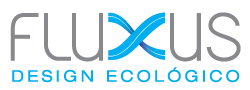 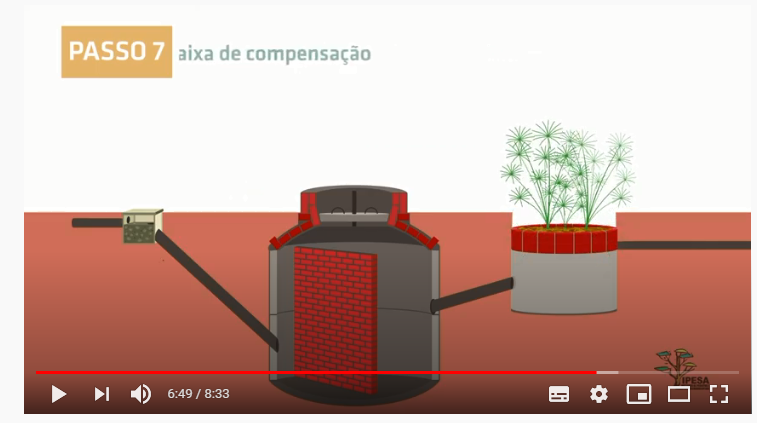 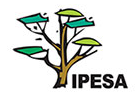 Construção do biodigestor – passo-a-passo
(YouTube)
MANEJO DE ÁGUA (IPESA) – Ibiuna/SP
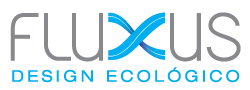 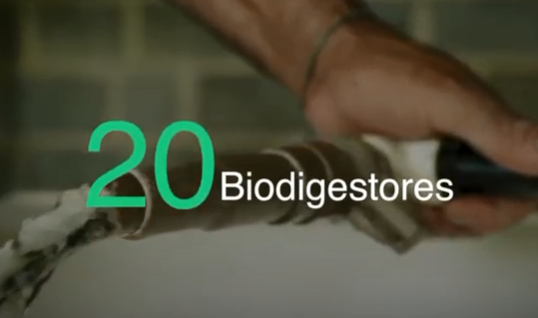 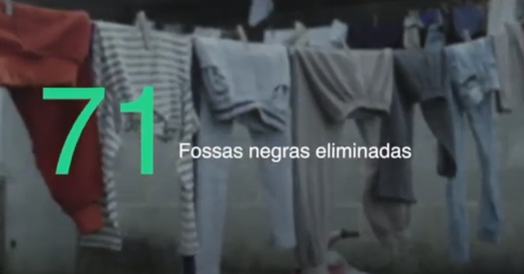 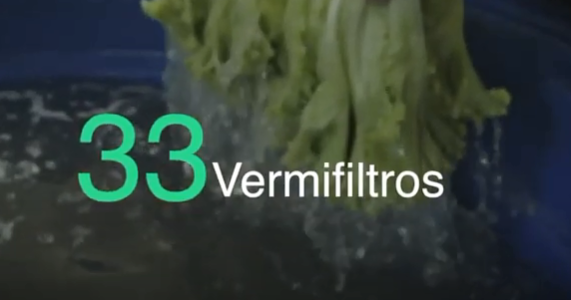 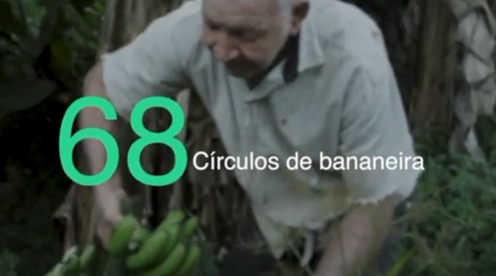 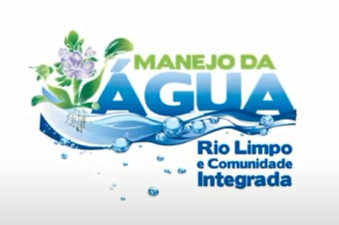 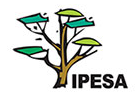 https://ipesa.org.br/
MANEJO DE ÁGUA (IPESA) – Ibiuna/SP
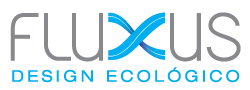 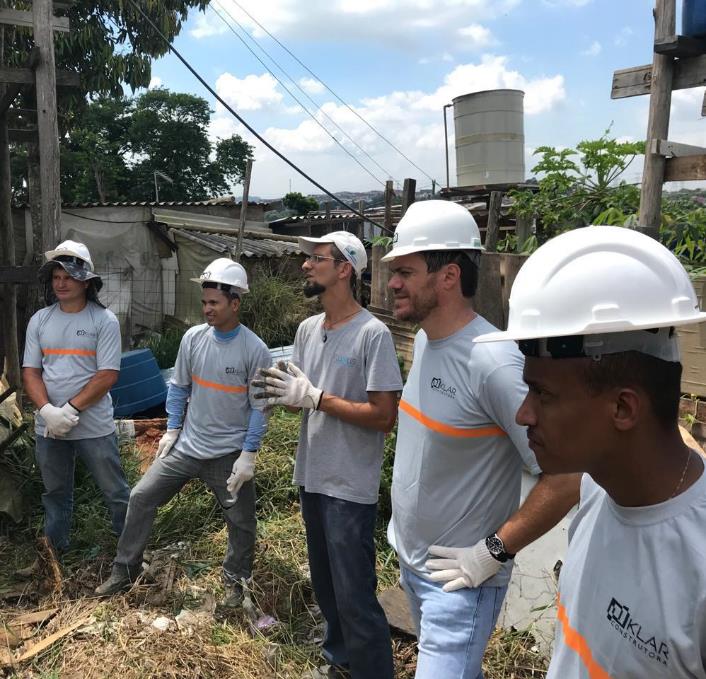 ENGAJAMENTO
E EMPREGO DA COMUNIDADE PARA IMPLANTAR OS SISTEMAS, COM GERAÇÃO DE RENDA
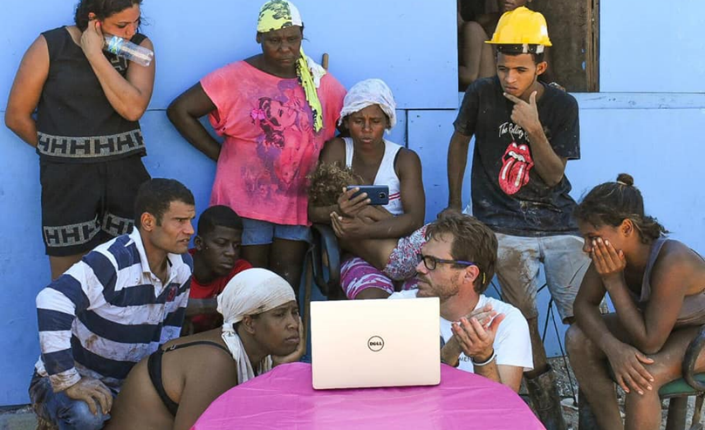 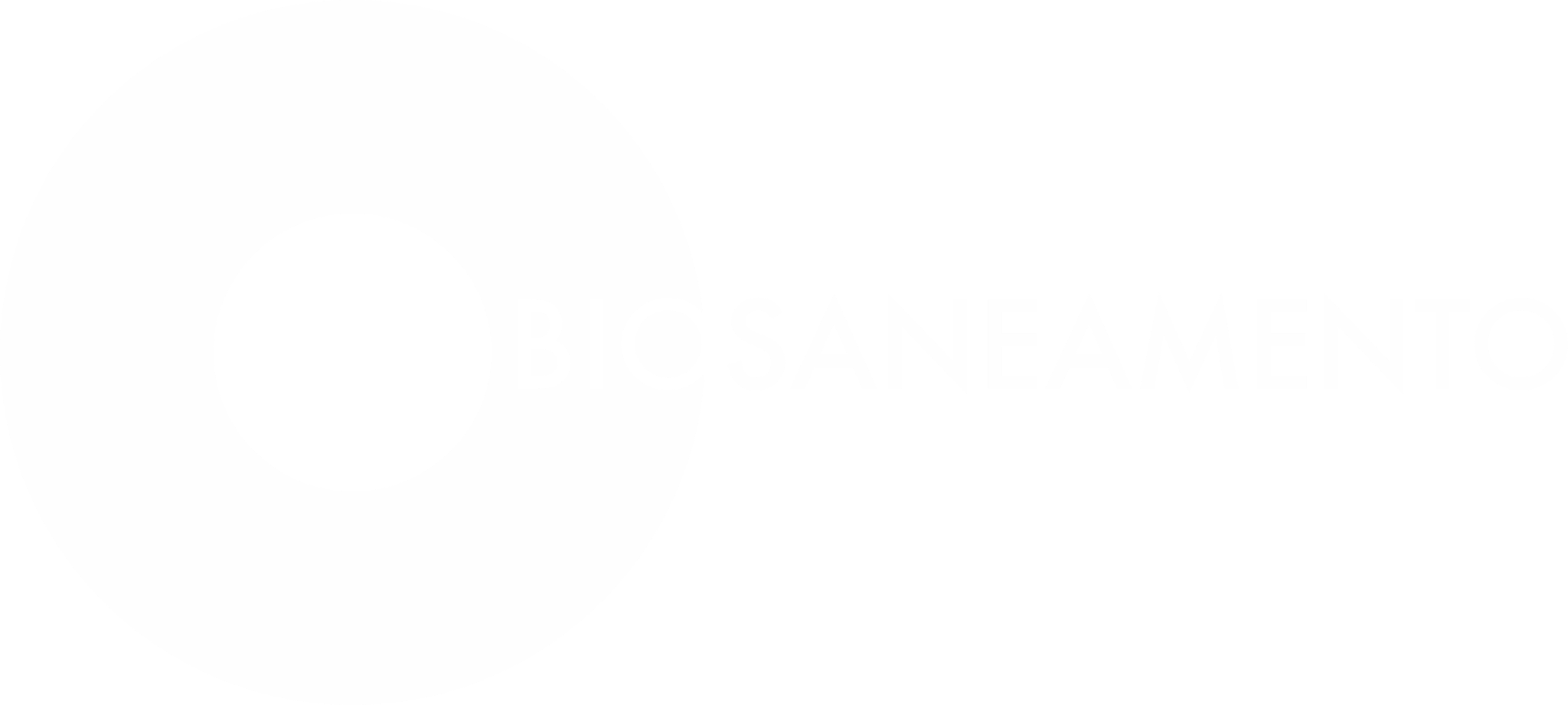 https://www.biosaneamento.com.br
BIOSANEAMENTO – SP / RJ / MG
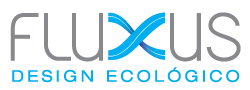 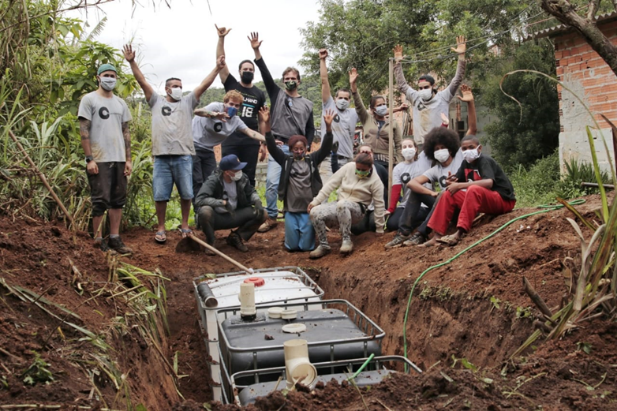 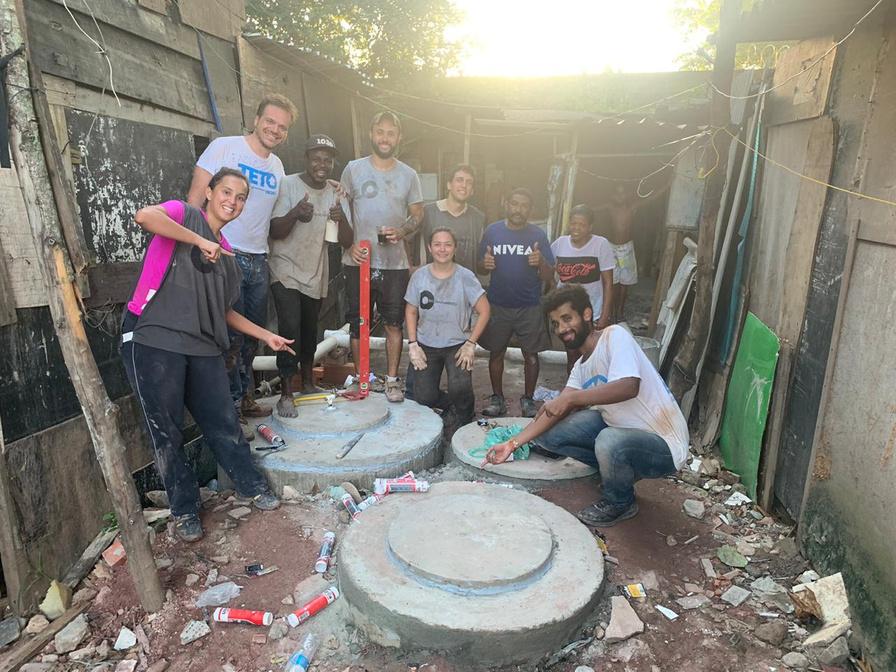 CIDADE DE DEUS (RJ))
VILA MORAES (SP))
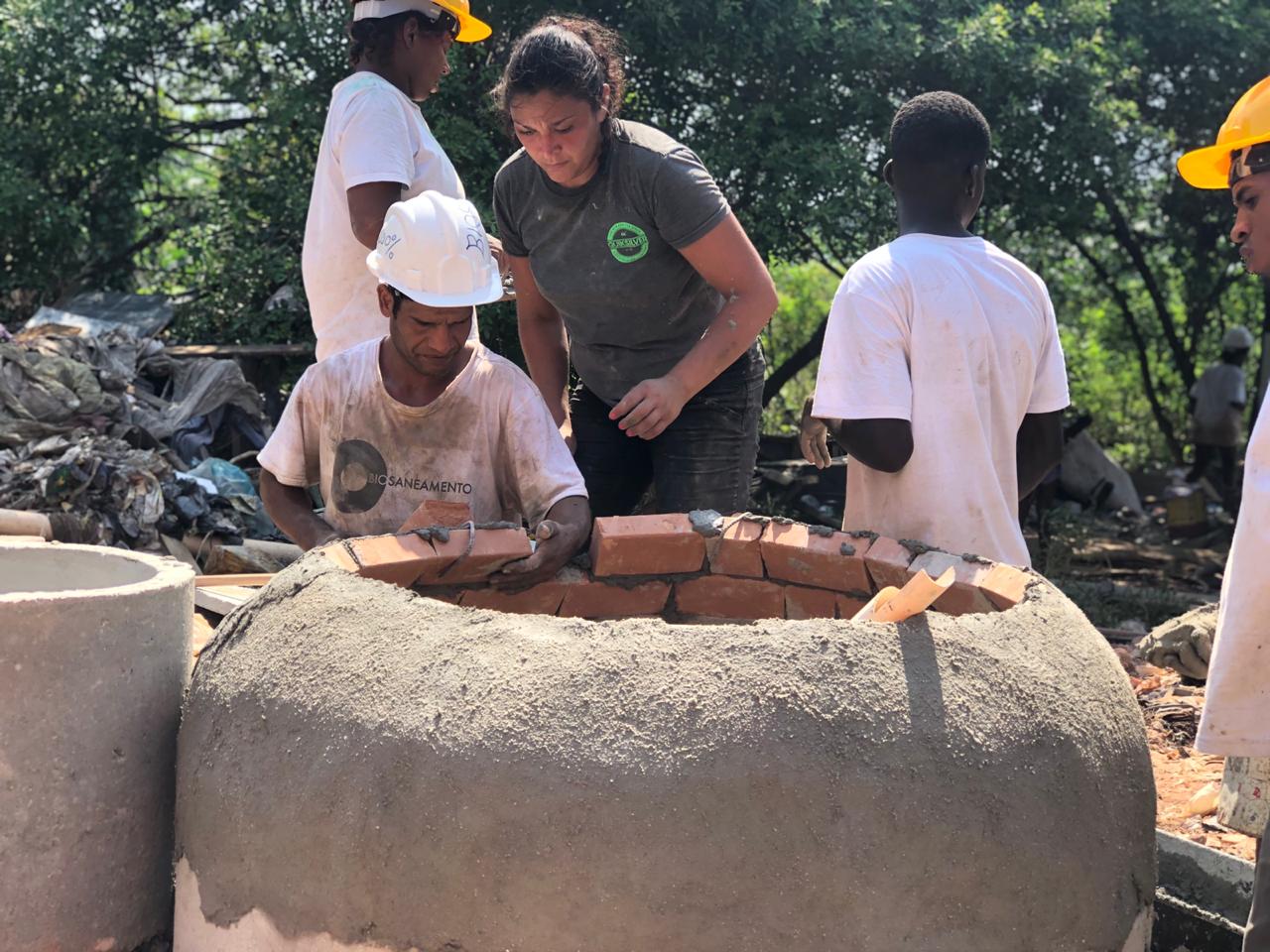 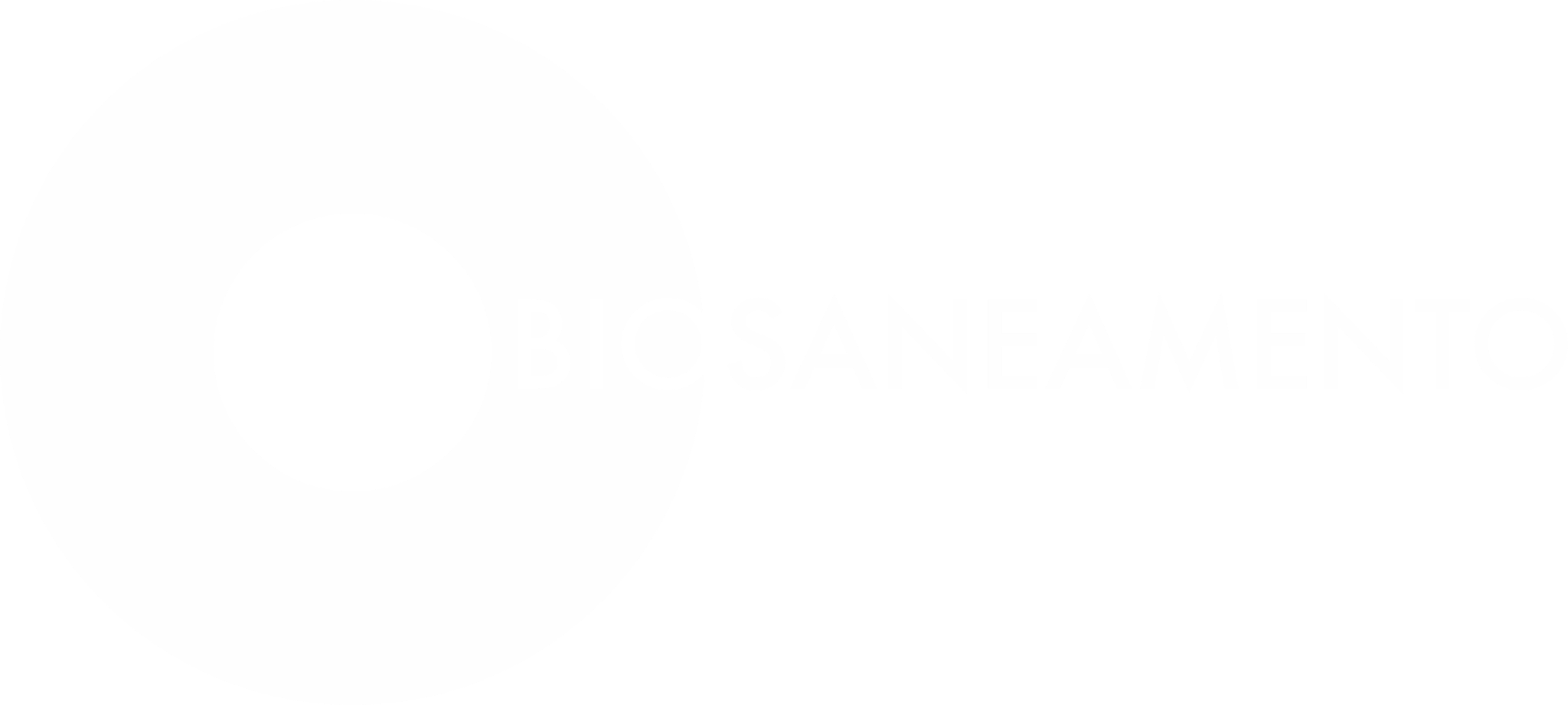 https://www.biosaneamento.com.br
JARDIM GRAMACHO (RJ))
BIOSANEAMENTO – SP / RJ / MG
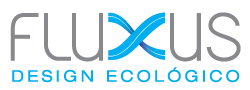 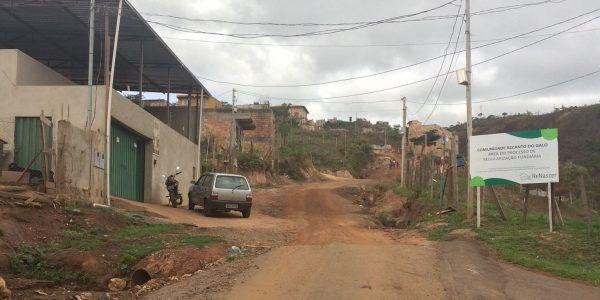 ESTRUTURAR E VIABILIZAR INSTALAÇÃO E OPERAÇÃO DE MANEIRA EFICIENTE SISTEMAS DE ÁGUA E ESGOTOS NAS COMUNIDADES
POR EMPRESAS DE SANEAMENTO
COMUNIDADE DO GALO/ NOVA LIMA-
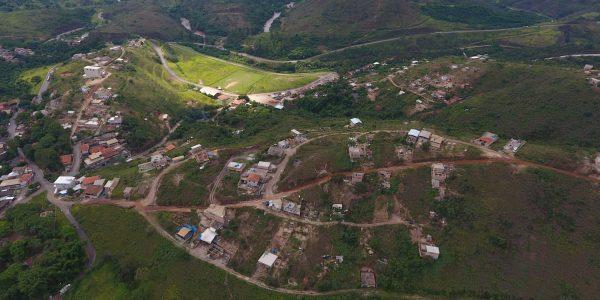 Diagnóstico Integrado
Projetos de Implantação
Gerenciamento de Obras
Acompanhamento de resultados
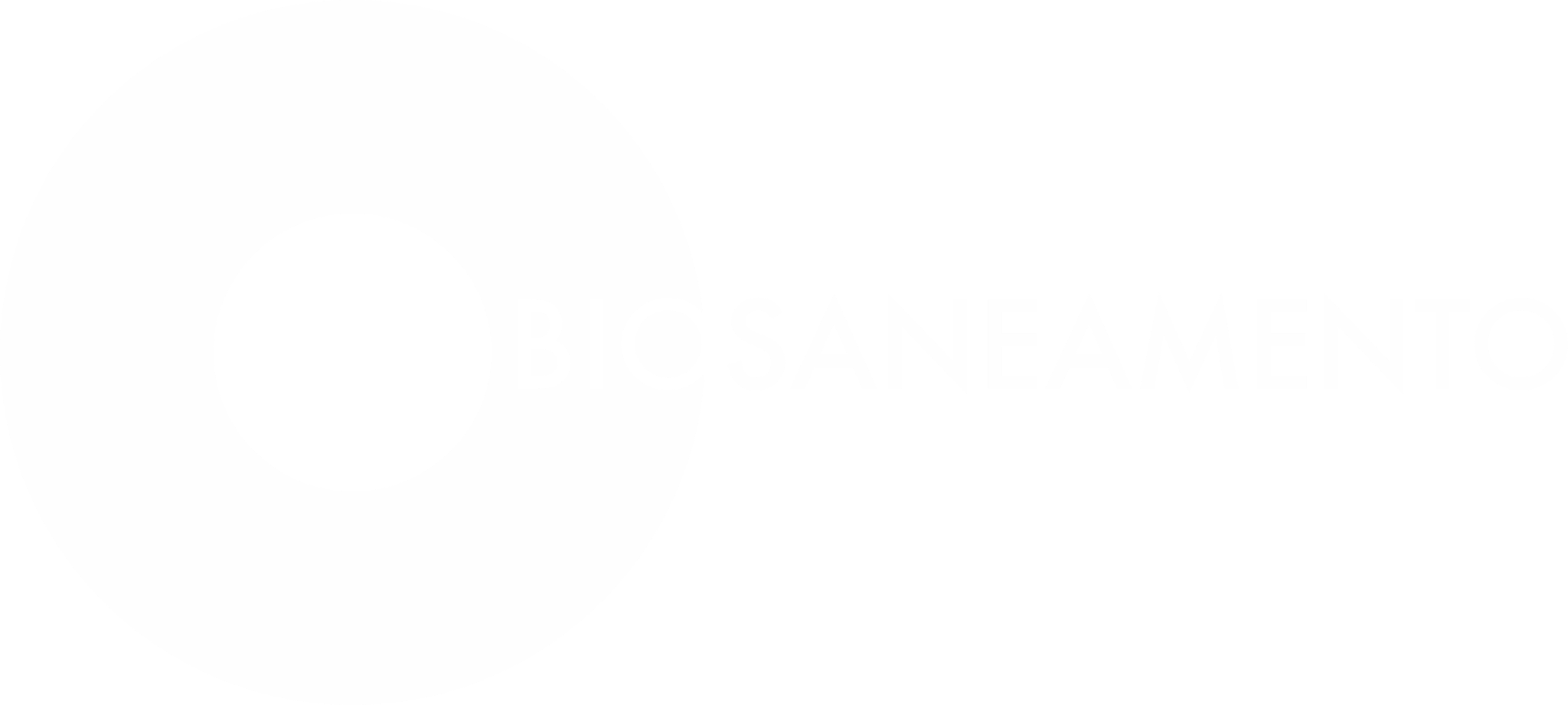 https://www.biosaneamento.com.br
BIOSANEAMENTO – SP / RJ / MG
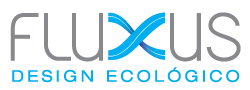 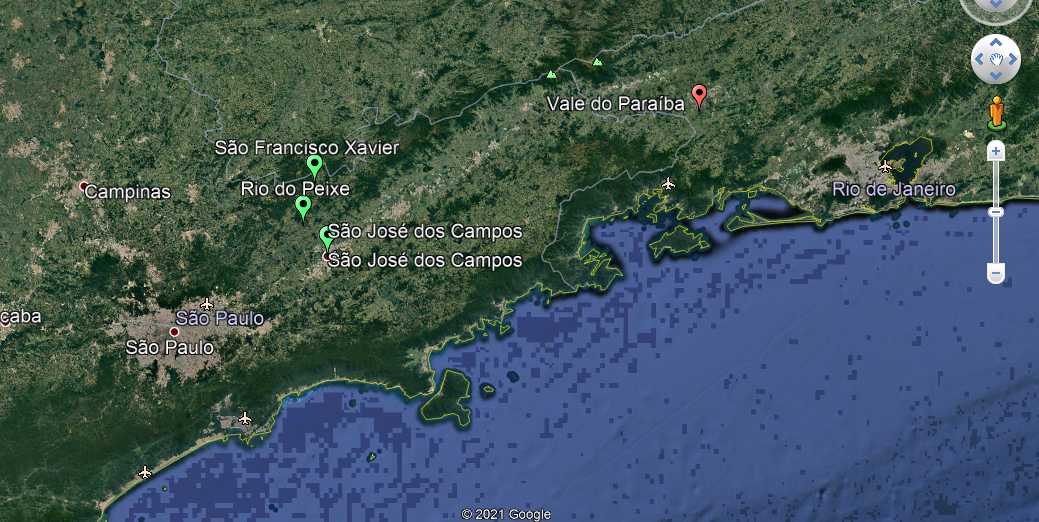 Contexto 
Integração à redes de abastecimento de 3 regiões metropolitanas (30 milhões de habitantes):
Vale do Paraíba
São Paulo (transposição do reservatório Jaguari)
Rio de Janeiro
PROGRAMA SANEAMENTO RURAL SUSTENTÁVEL – São José dos Campos/SP
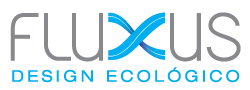 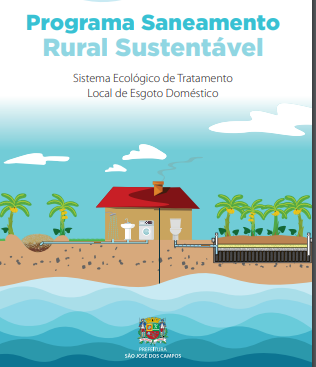 Prefeitura de São José dos Campos/SP
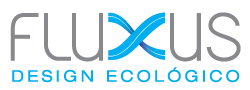 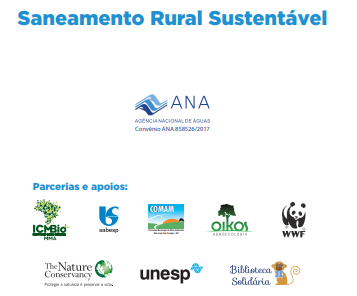 200 unidades implantadas em 2019/2020
+ 180 unidades para implantação entre 2021 e 2022
PROGRAMA SANEAMENTO RURAL SUSTENTÁVEL – São José dos Campos/SP
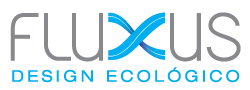 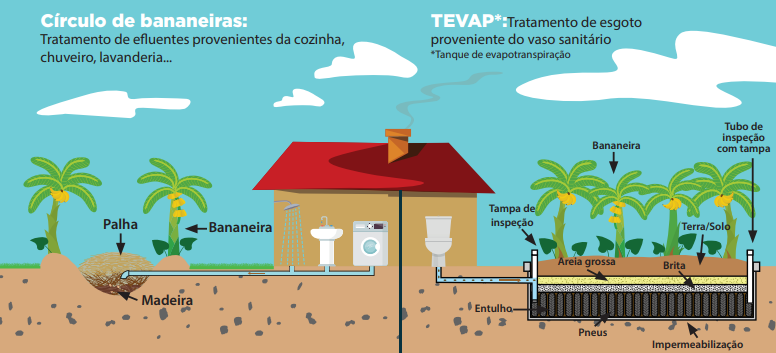 Tecnologias
PROGRAMA SANEAMENTO RURAL SUSTENTÁVEL – São José dos Campos/SP
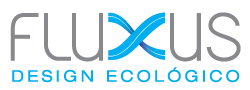 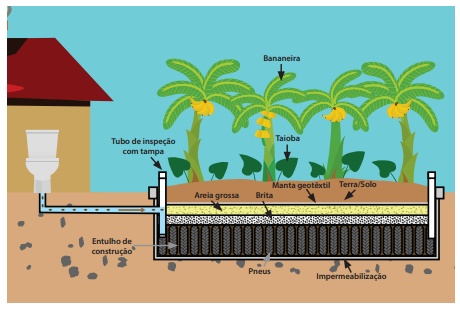 BET / TEVAP / Fossa de Bananeiras
PROGRAMA SANEAMENTO RURAL SUSTENTÁVEL – São José dos Campos/SP
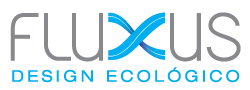 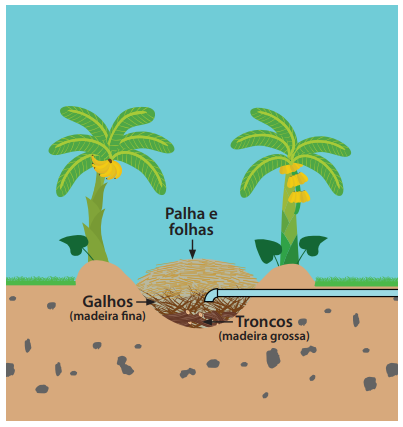 Círculo de bananeiras
PROGRAMA SANEAMENTO RURAL SUSTENTÁVEL – São José dos Campos/SP
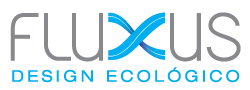 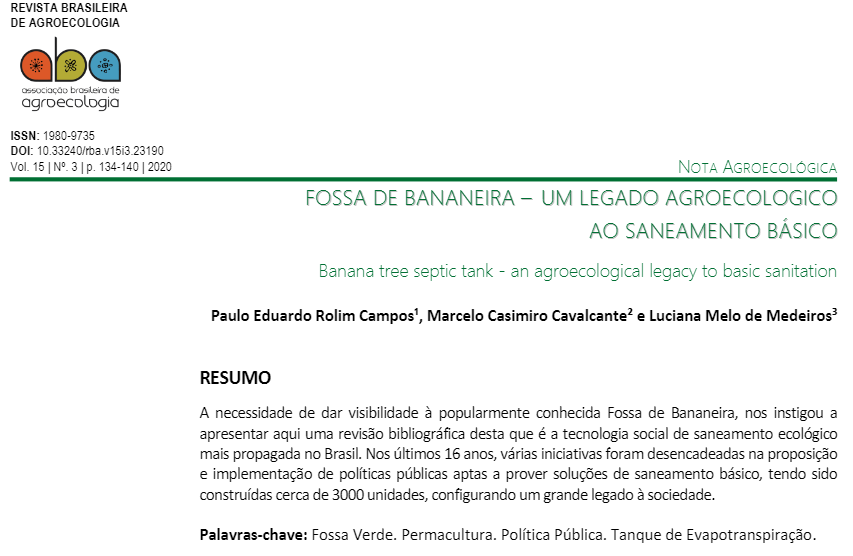 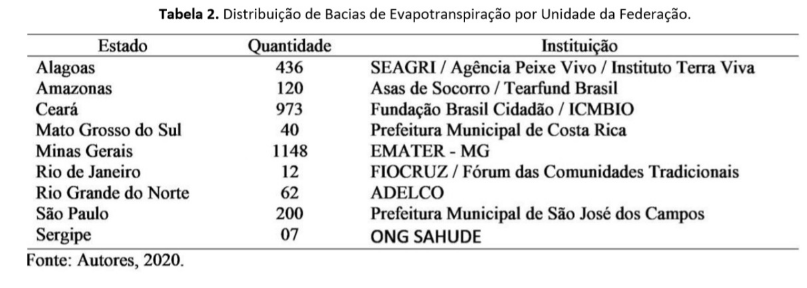 http://revistas.aba-agroecologia.org.br/index.php/rbagroecologia/article/view/23190/14289
BET´S EM PROGRAMAS MUNICIPAIS DE SANEAMENTO
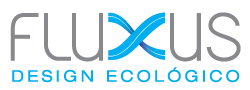 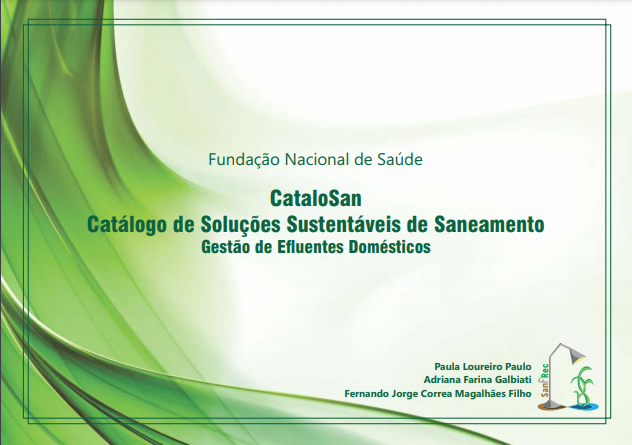 CATALOSAN - FUNASAhttp://www.funasa.gov.br/documents/20182/39040/CATALOSAN.pdf/ab32c6fc-c7ee-406f-b2cd-7eba51467453
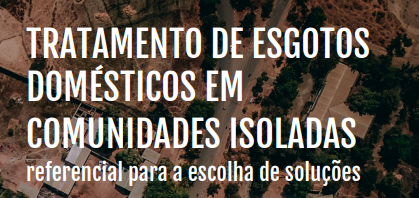 TRATAMENTO DE ESGOTO DOMÉSTICO EM COMUNIDADES ISOLADAS – FEC/UNICAMPhttp://www.fec.unicamp.br/~saneamentorural/index.php/publicacoes/livro/
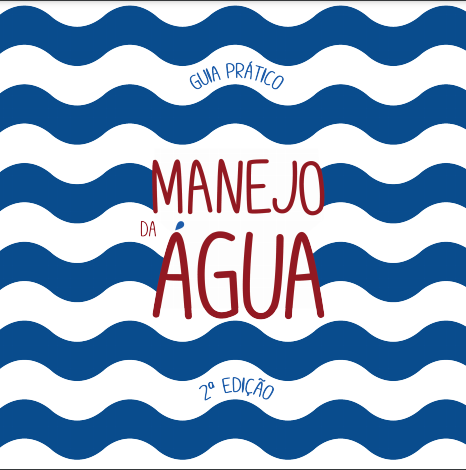 GUIA PRÁTICO DE MANEJO DE ÁGUAhttp://fluxus.eco.br/biblioteca/
PUBLICAÇÕES RELEVANTES
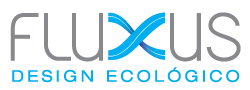 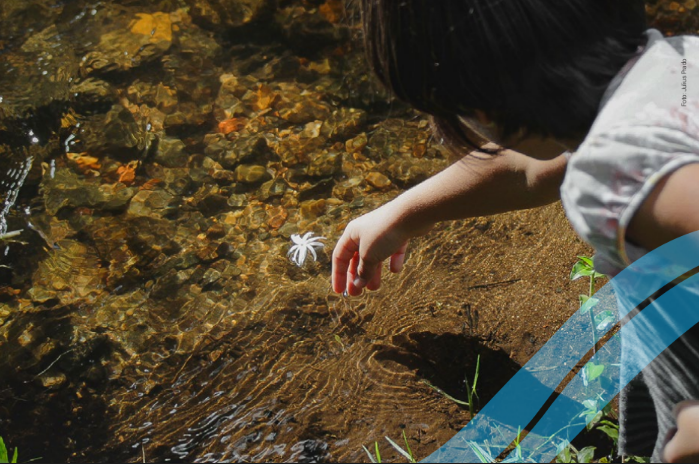 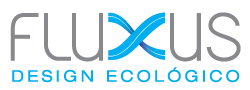 Guilherme Castagna
guilherme@fluxus.eco.br
/fluxus.eco.br
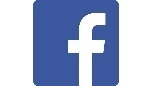 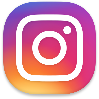 @fluxus.eco.br